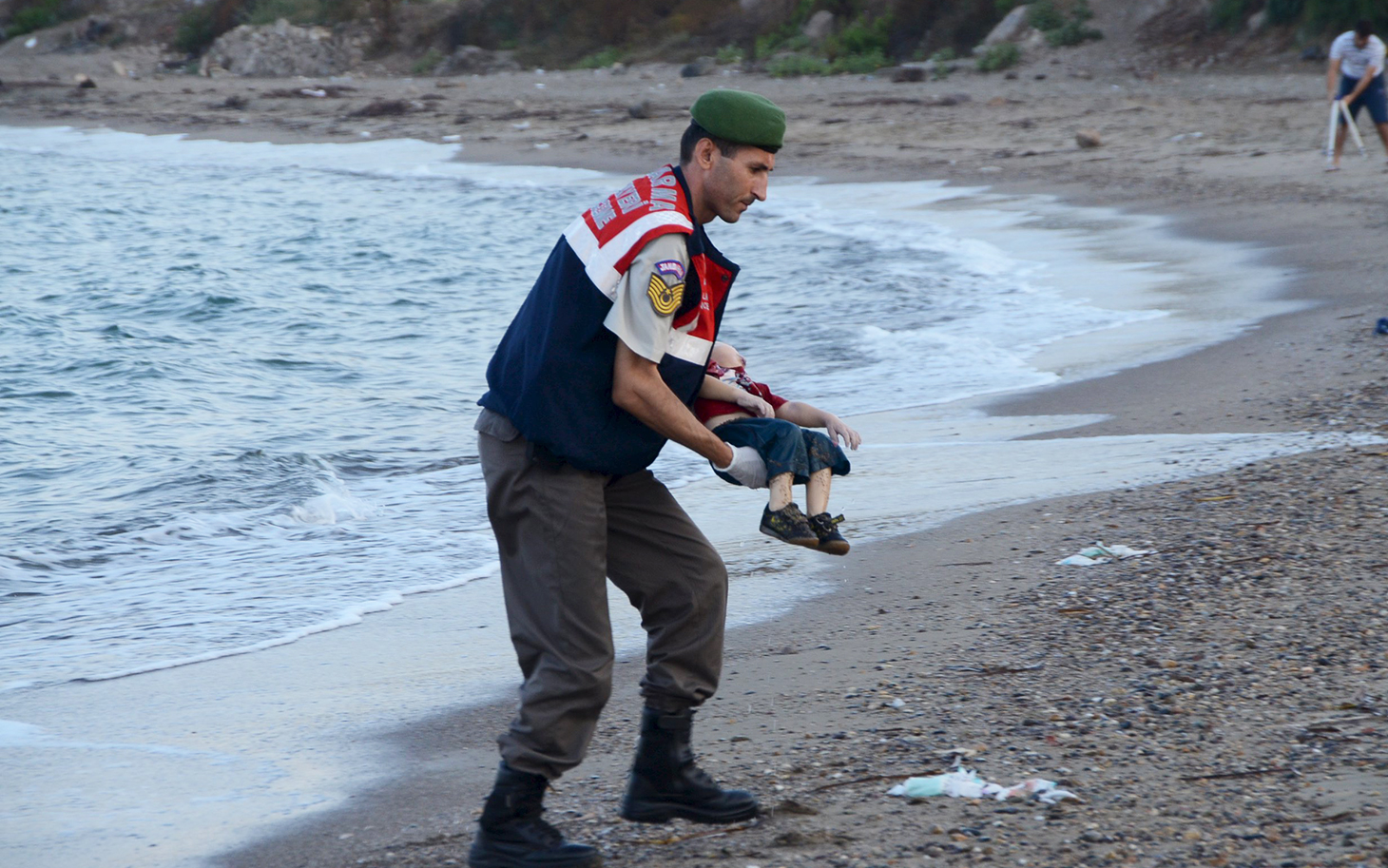 Journal – 3rd block
Imagine that you are a refugee who has left your home and family behind.  Write a letter to your family and friends, telling them about your new life and your feelings at this time.
“God Grew Tired of Us”
Please answer the four “Before Viewing” questions and be prepared to discuss the responses.  

During Viewing: Complete the four questions.